Cluster 1 – Myeloid 1
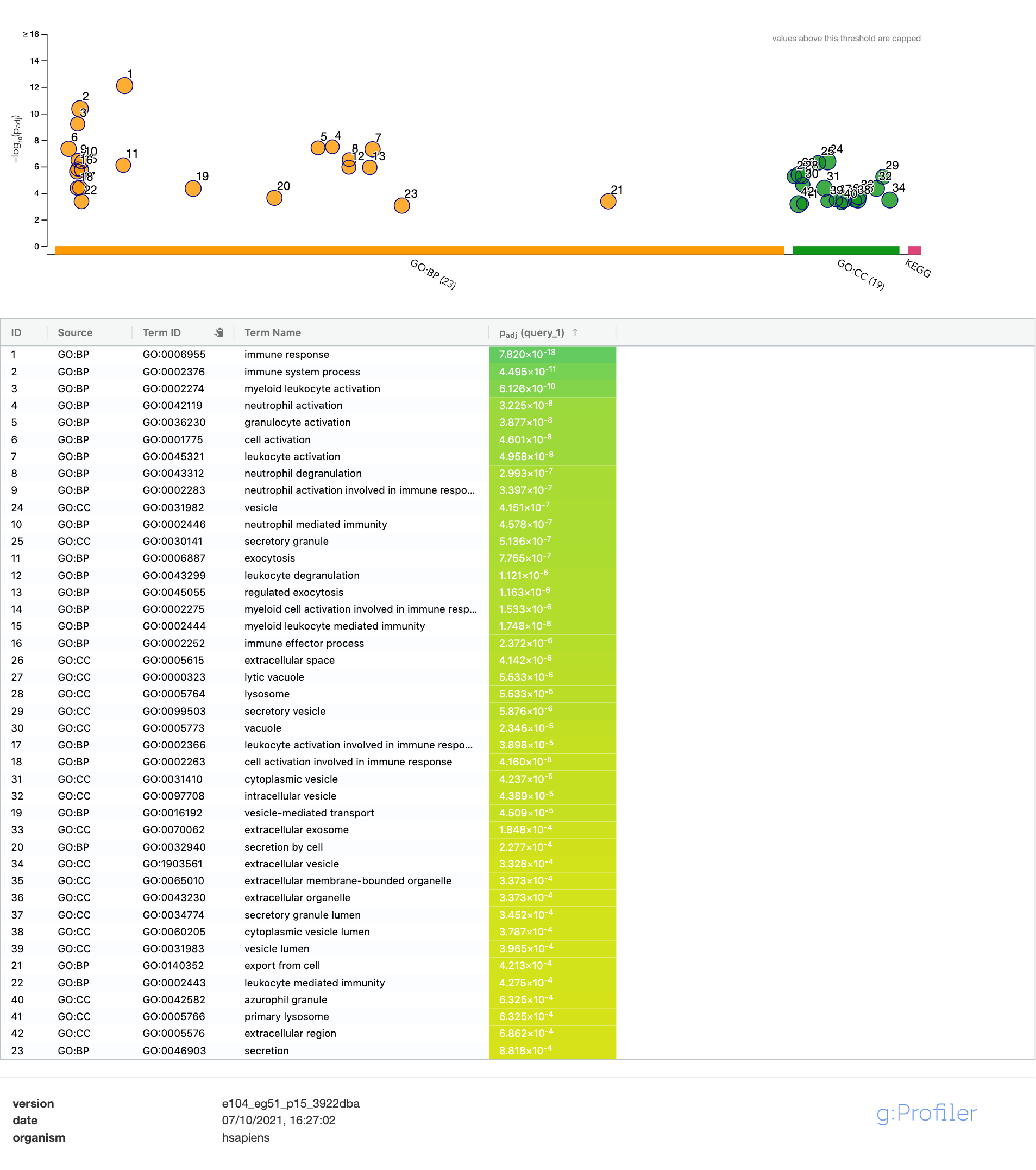 Cluster 2 – Perf- NK Cells
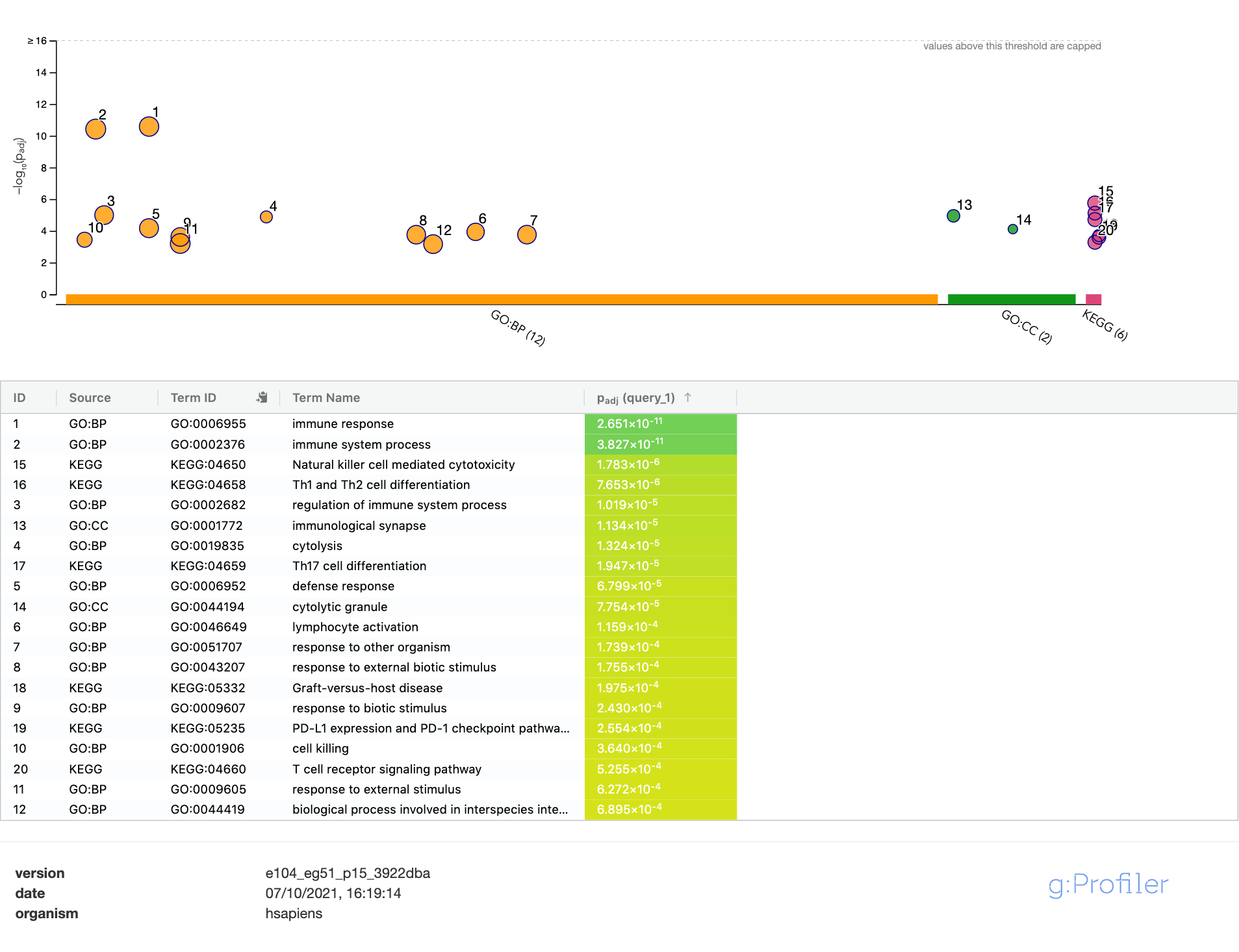 Cluster 3 – Myeloid 2
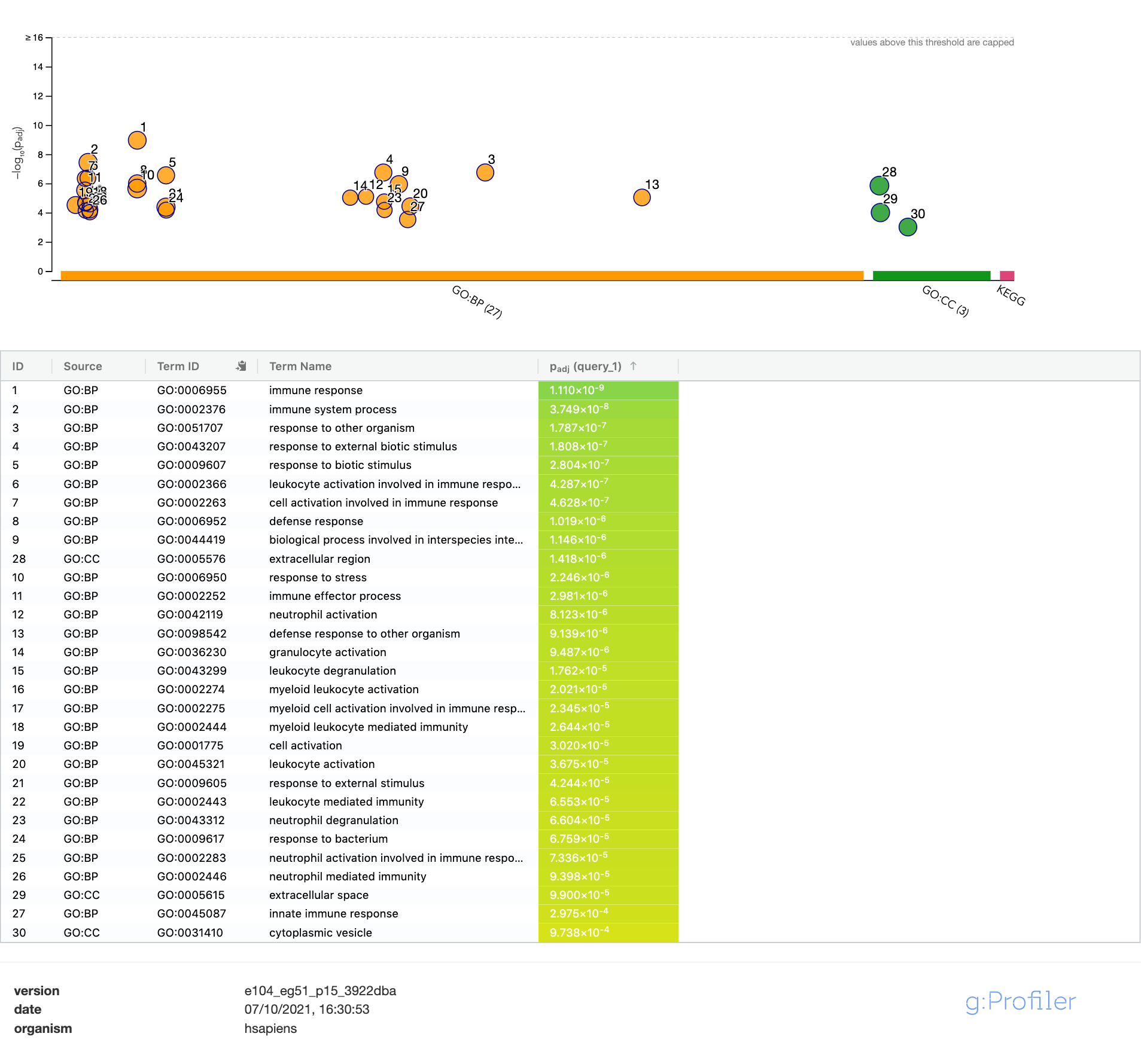 Cluster 4 – 
Ribosome 
Translation
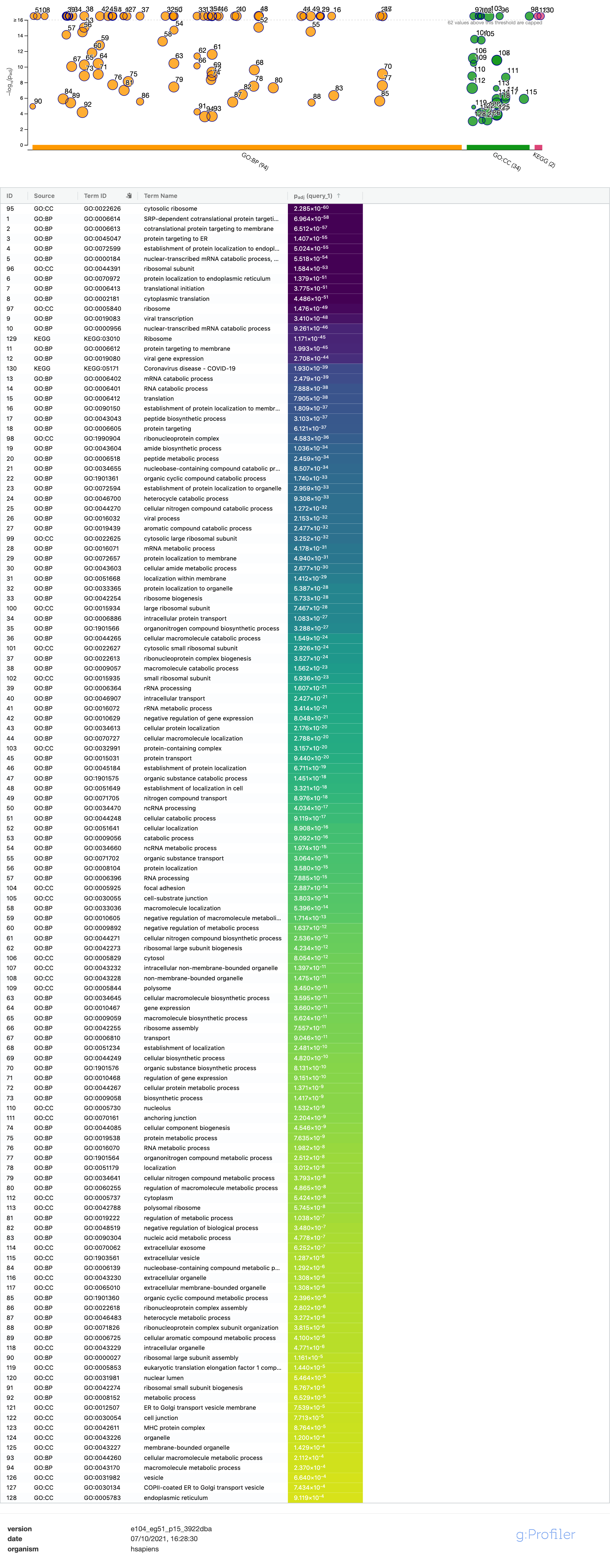 Cluster 5 – B cells
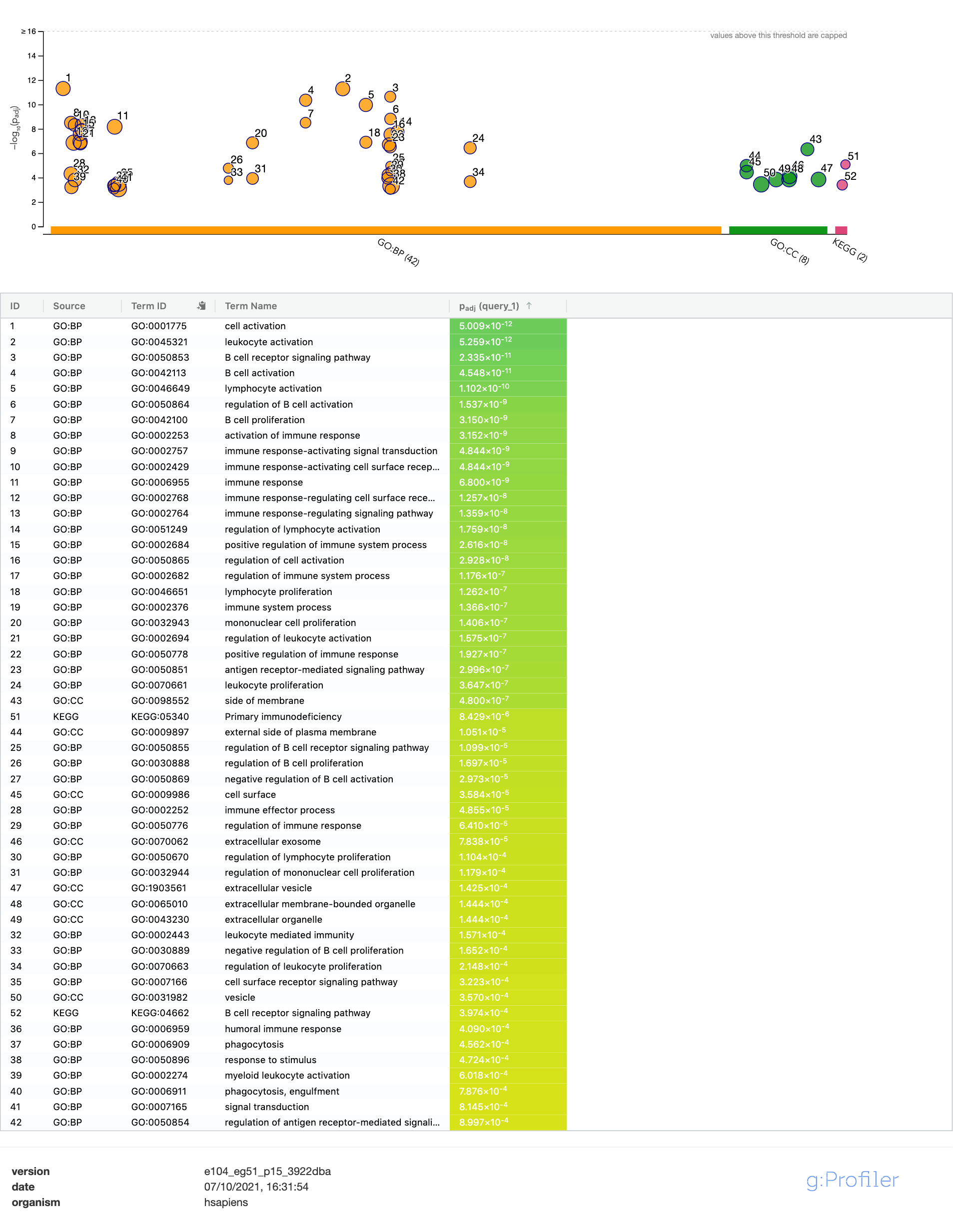 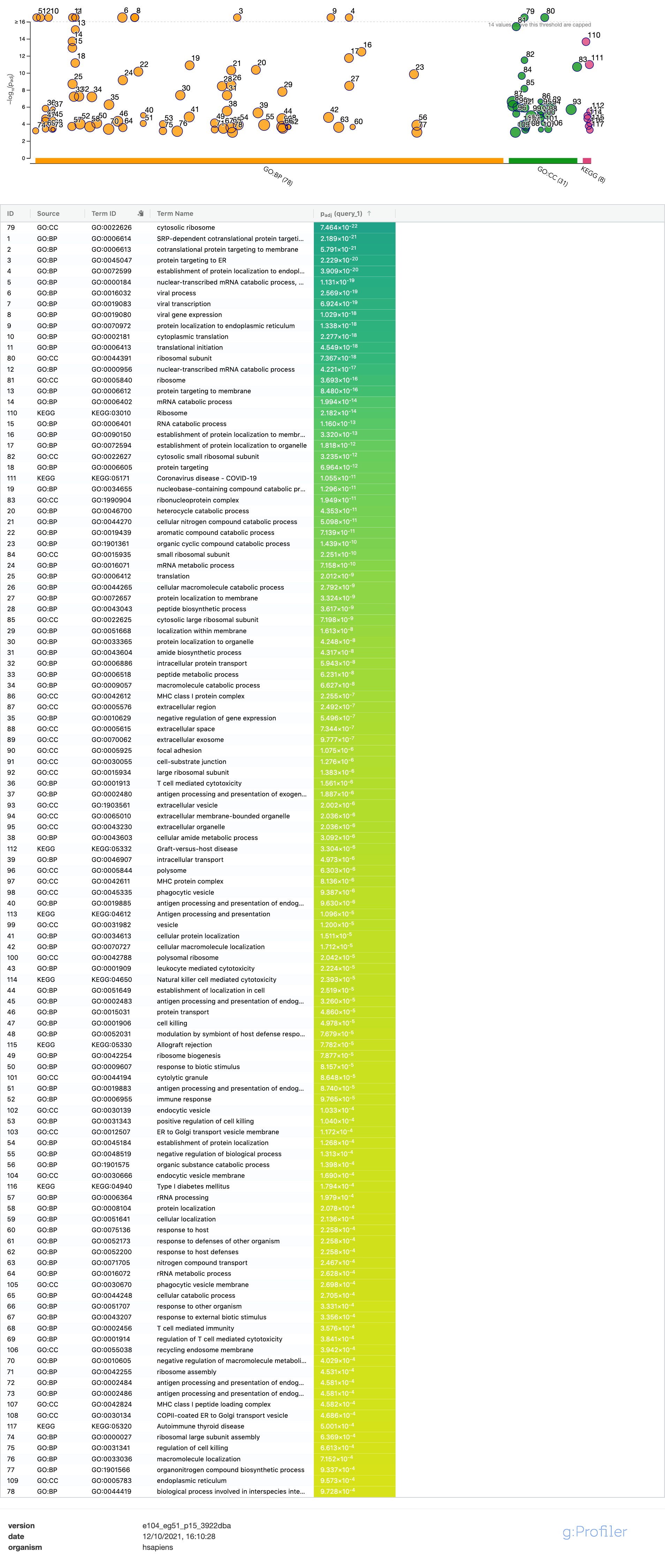 High differentially expressed genes associated with Perf+ CD56neg cell subset
High differentially expressed genes associated with Perf- CD56neg cell subset
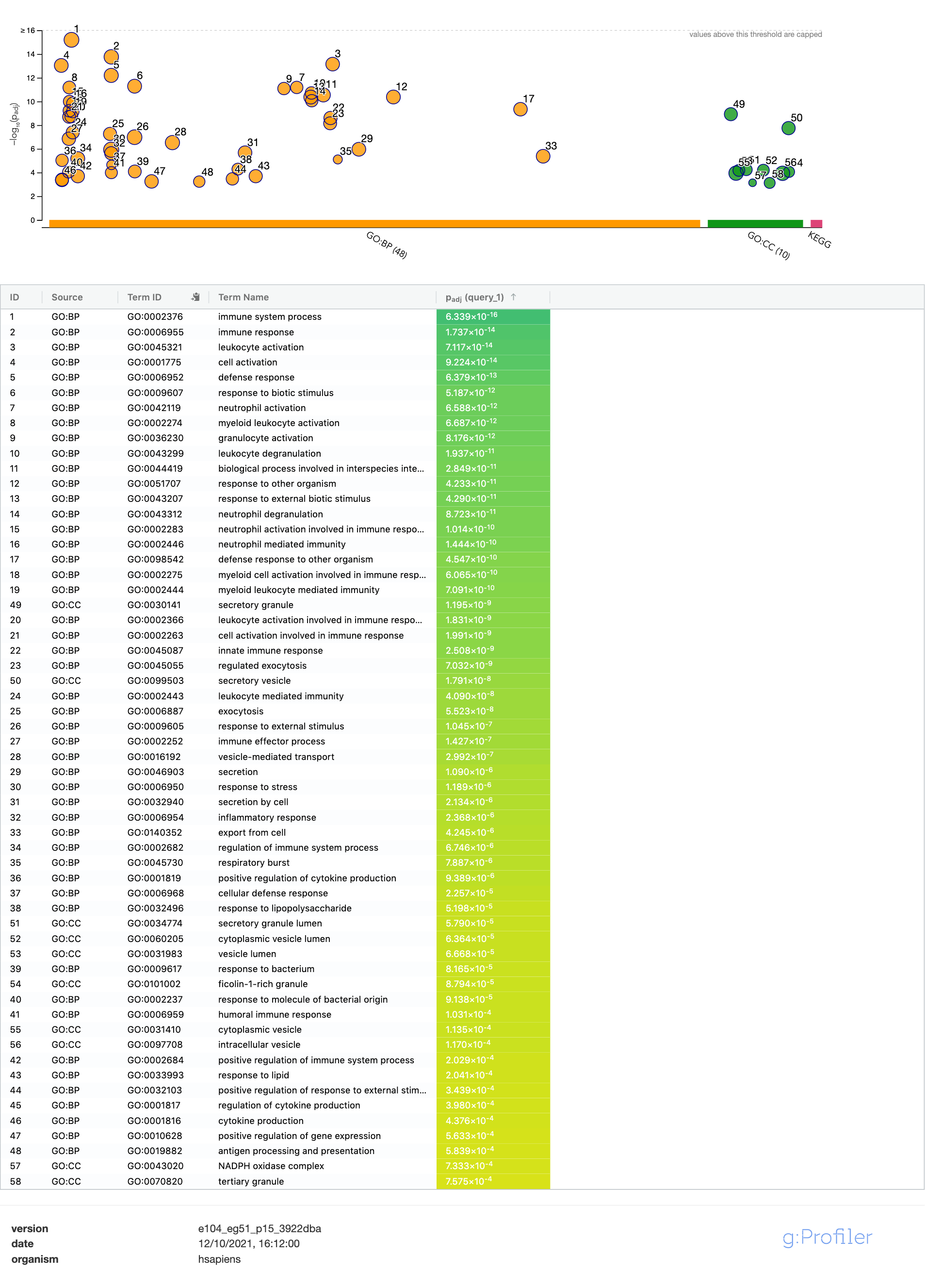